République Algérienne  Démocratique  Et  Populaire
    Ministère  De  la Santé, la population et la réforme hospitalière
   Faculté de médecine de Laghouat
Papillomavirus
Les papillomavirus
Pustule
Tumeur
petits Virus non enveloppés (nus)
Virus à ADN bicaténaire
Tropisme épithéliale = responsable d’infections cutanéo-muqueuses
Infections bénignes (verrues…) et malignes (Cancers …..)
Classé en plus de 120 génotypes
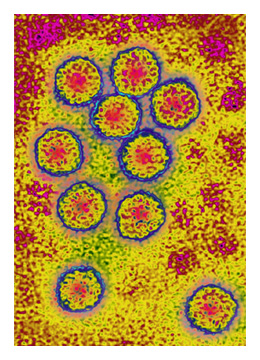 Les papillomavirus
I- Taxonomie
Famille: Papillomaviridae, 
  05 S/Famille: alpha, Beta, gamma, Mu et Nu papillomavirus
II- Classification
Génomique : Séquences nucléotidiques (gène L1) : > 120 génotypes
Tropisme:
HPV à tropisme cutané (HPV 1 et 4) : verrues +++
HPV à tropisme muqueux (HPV 16 et 18) : cancers +++
Pouvoir oncogène:
HPV à haut risque oncogène : HPV 16 et 18
HPV à bas risque oncogène : HPV 06 et 11
Les papillomavirus
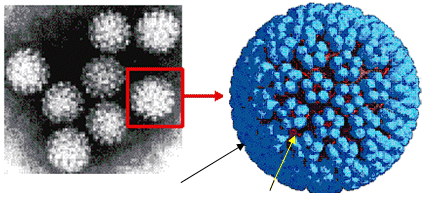 III- Structure
Virus nu
Capside icosaédrique : composée de deux protéines : L1 et L2 (Late = protéines structurales tardives)
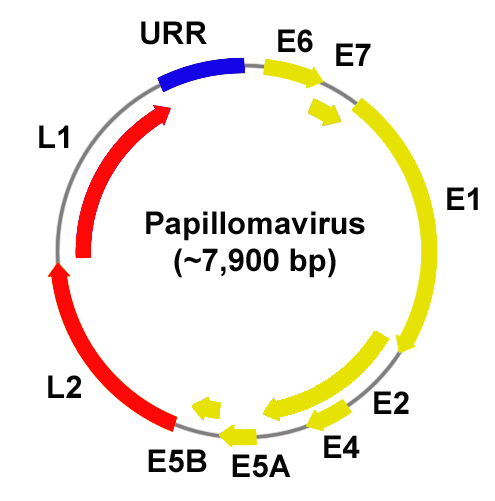 Protéines oncogènes
Génome: ADN double brin
circulaire
Protéines 
de la capside
Les papillomavirus
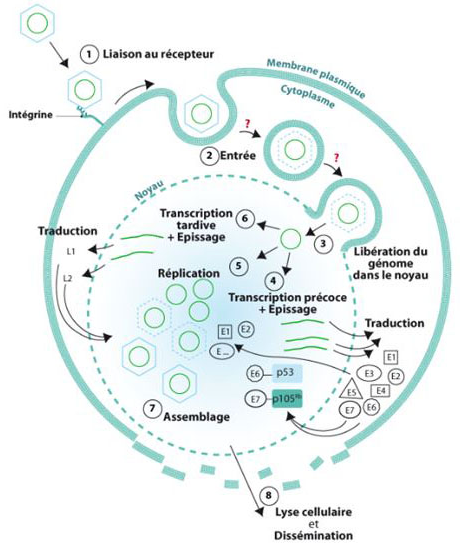 IV- Cycle de réplication
HPV sont épithéliothropes
Après une lésion au niveau de l’épithélium , ils se fixent à un récepteur et pénètrent par endocytose
2 phases :
Non productive : réplication virale sans production de virions
Productive : production de nouveaux virions  ECP
Les papillomavirus
V-Pouvoir pathogène
HPV cutanés
Verrues bénignes (HPV 1, HPV 2, HPV 3)
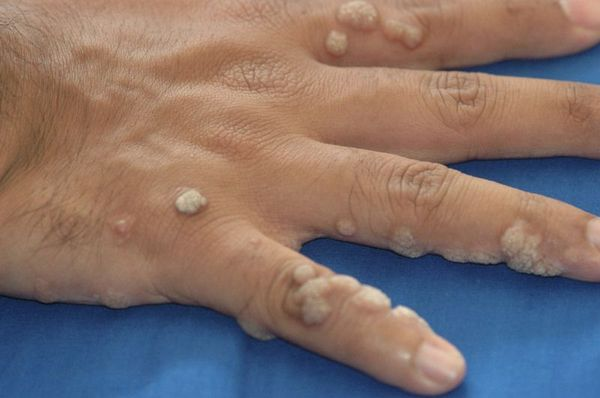 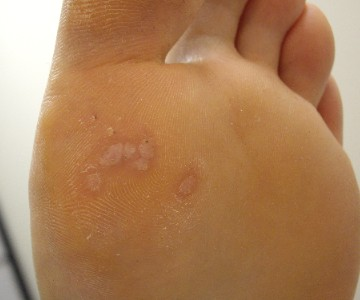 Verrues vulgaires (main)
Verrues plantaires
Epidermodysplasie verruciformes
Déficit immunitaire qui favorise l’infection chronique par HPV  Evolution fréquente vers carcinomes épidermoides
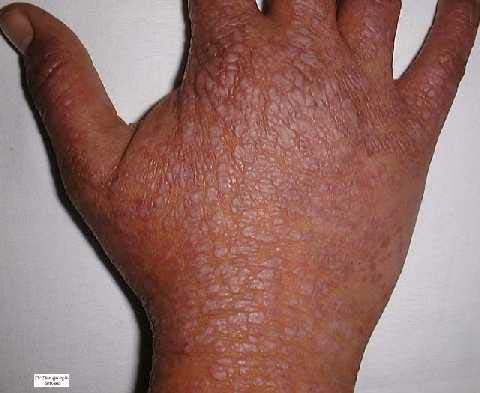 Les papillomavirus
V-Pouvoir pathogène
HPV muqueux
Condylomes acuminés : IST bénignes (HPV 6 et 11)
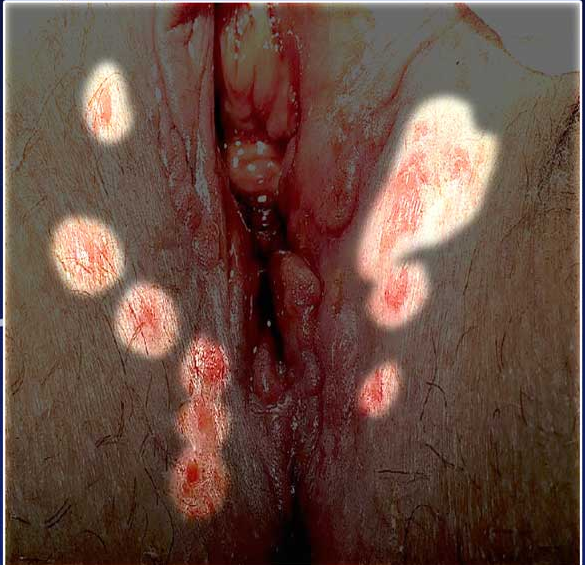 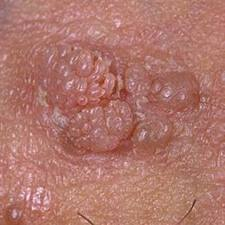 Les papillomavirus
V-Pouvoir pathogène
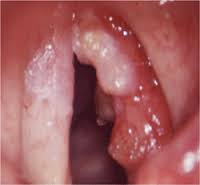 HPV muqueux
Papillomes laryngés
Cancers: penis, vulve, aérodigestif, Col
Les papillomavirus
VI-Cancer du col
Epidémiologie
3 ème cancer chez la femme dans le monde et 2 ème en Algérie
Survient surtout dans les pays à faible revenu
HPV est associé dans 95 % des cas
HPV 16 +++, HPV 18 ++…………………..HPV 33, HPV 45
Facteurs de risque: rapports sexuels précoces, tabagisme, contraceptifs
Les papillomavirus
VI-Cancer du col
Histoire naturelle
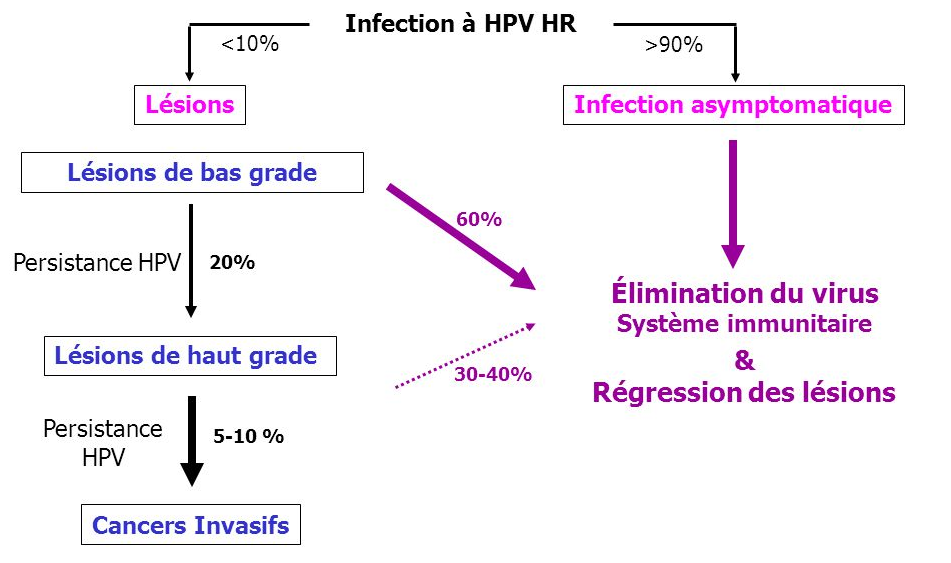 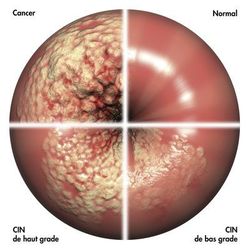 Les papillomavirus
VI-Cancer du col
Rôle des protéines virales dans l’oncogénèse: E6 et E7
Surtout exprimées par les HPV à haut risque oncogène
E7: inactive la pRb  Rôle dans la régulation du facteur E2F (Facteur de transcription )   libération du facteur E2F  ce qui va conduire à une prolifération cellulaire accrue.
E6: Inactive la P53 (suppresseur de tumeur) : blocage de l’apoptose
E6 et E7: inhibent les mécanismes de réparation de l’ADN  mutations ++
Les papillomavirus
VII-Diagnostic virologique
Prélèvement
Cytobrosse : écouvillonnage de la jonction endo-exocol
Milieu de transport ++++
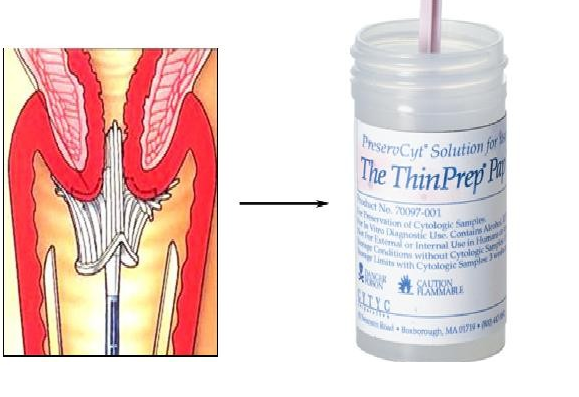 VII-Diagnostic virologique
Méthode de détection et de typage (génotypage) de l’HPV
Test Hybride capture
Hybridation de l’ADN viral avec des sondes d’ARN en milieu liquide et capture du couple ARN/ADN par des Ac puis amplification du signal
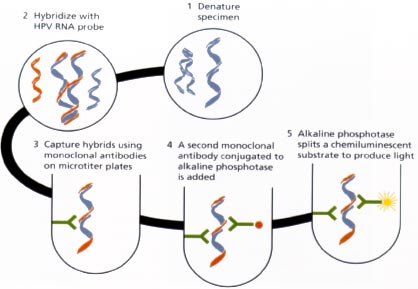 Méthode de détection et de typage (génotypage) de l’HPV
Amplification génique: PCR en temps réel
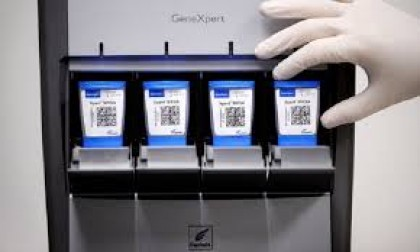 VIII- Traitement:
cryothérapie (azote liquide)
Laser
Chirurgie
VIII- prévention du cancer du col:
le dépistage
Combinaison de cytologie (FCV) et du test HPV (bio mol)
Chez les femmes à  partir de 40 ans et tout les 3 ans
Si frotti anormal et test HPV positif : il faut faire une colposcopie
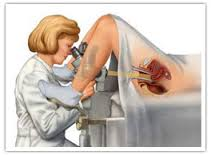 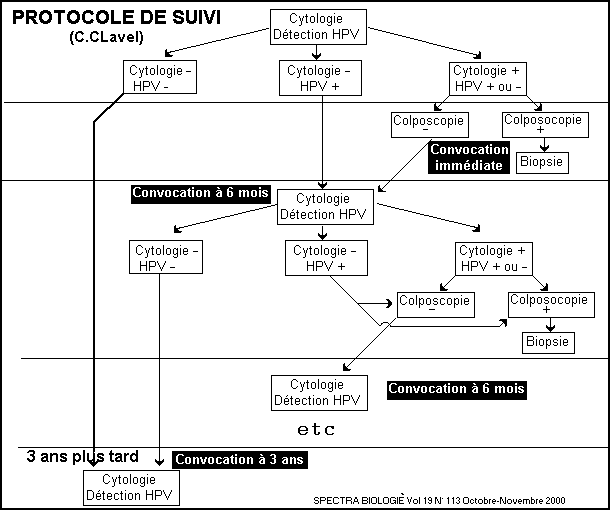 Les papillomavirus
VIII- prévention du cancer du col:
La vaccination
02 vaccins disponibles
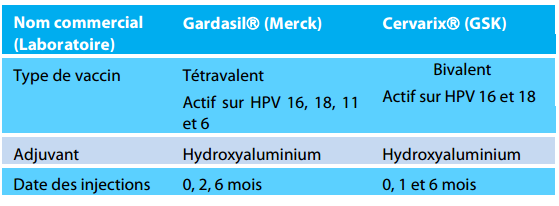 Les papillomavirus
VIII- prévention du cancer du col:
La vaccination
02 vaccins disponibles
Produit à partir du gène L1 (protéine de la capside)
Administré chez la jeune fille dés l'âge de 14 ans, avant les premiers rapports sexuels
Protégerait du cancer dans 75 % des cas
Merci pour votre attention !
Des questions ?
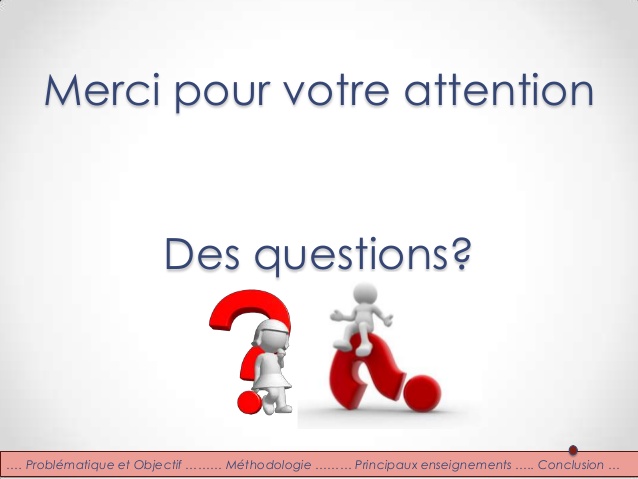